Figure 6. Mean amplitude at CMF or BMF in each cortical auditory area (PAC, SAC, Post T1 and BA 22) of the ...
Cereb Cortex, Volume 14, Issue 7, July 2004, Pages 731–740, https://doi.org/10.1093/cercor/bhh033
The content of this slide may be subject to copyright: please see the slide notes for details.
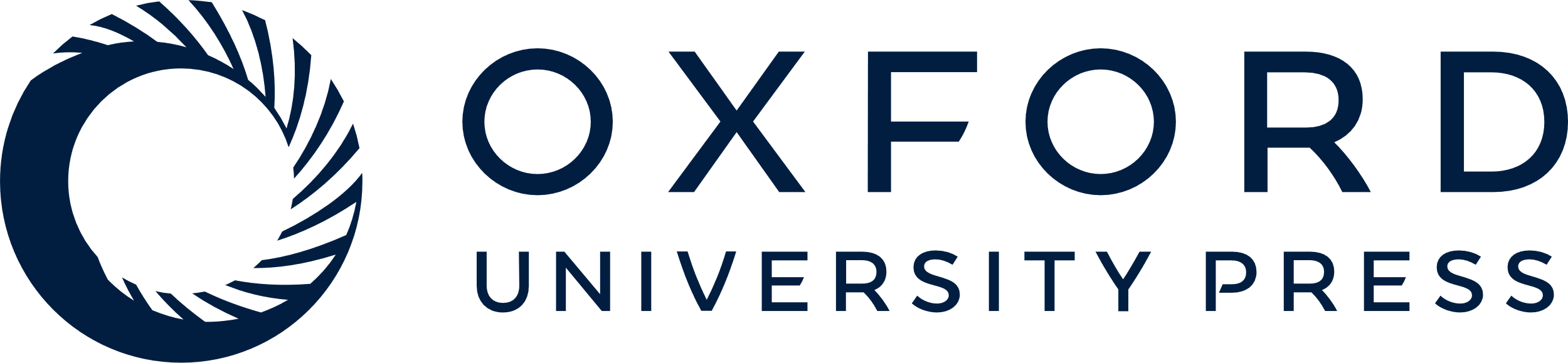 [Speaker Notes: Figure 6. Mean amplitude at CMF or BMF in each cortical auditory area (PAC, SAC, Post T1 and BA 22) of the left (L) and right (R) hemisphere. Each plot shows the amplitude of the AEP’s main spectral peak [i.e. amplitude in µV at CMF (4 Hz) or BMF in the corresponding lfp-MTF] averaged across leads for a given auditory area, as a function of the AM frequency of the main spectral peak.


Unless provided in the caption above, the following copyright applies to the content of this slide:]